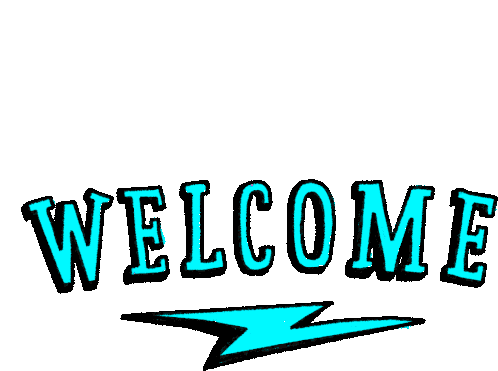 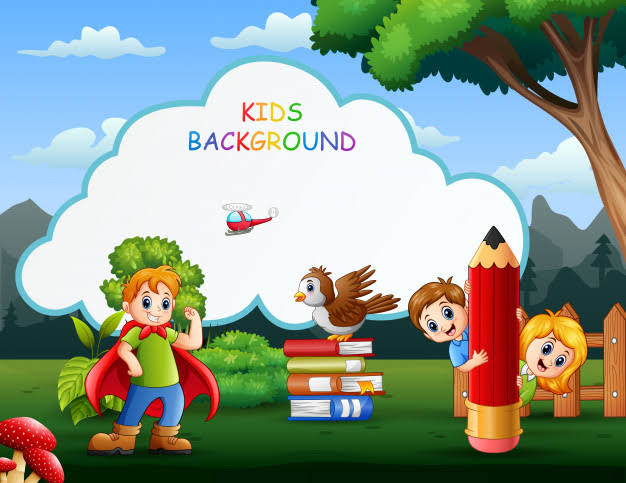 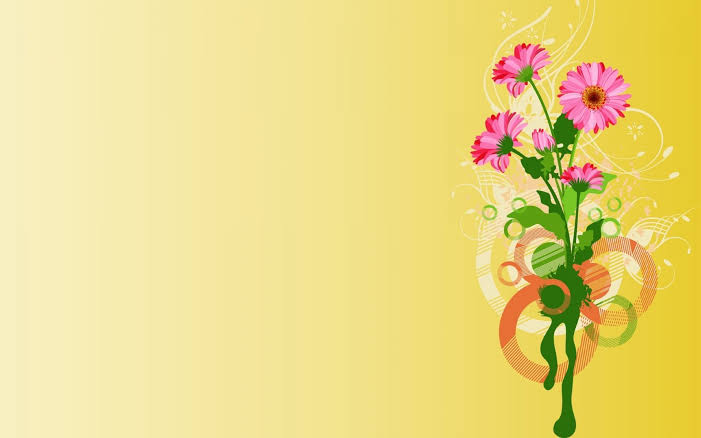 Teacher’s Identity
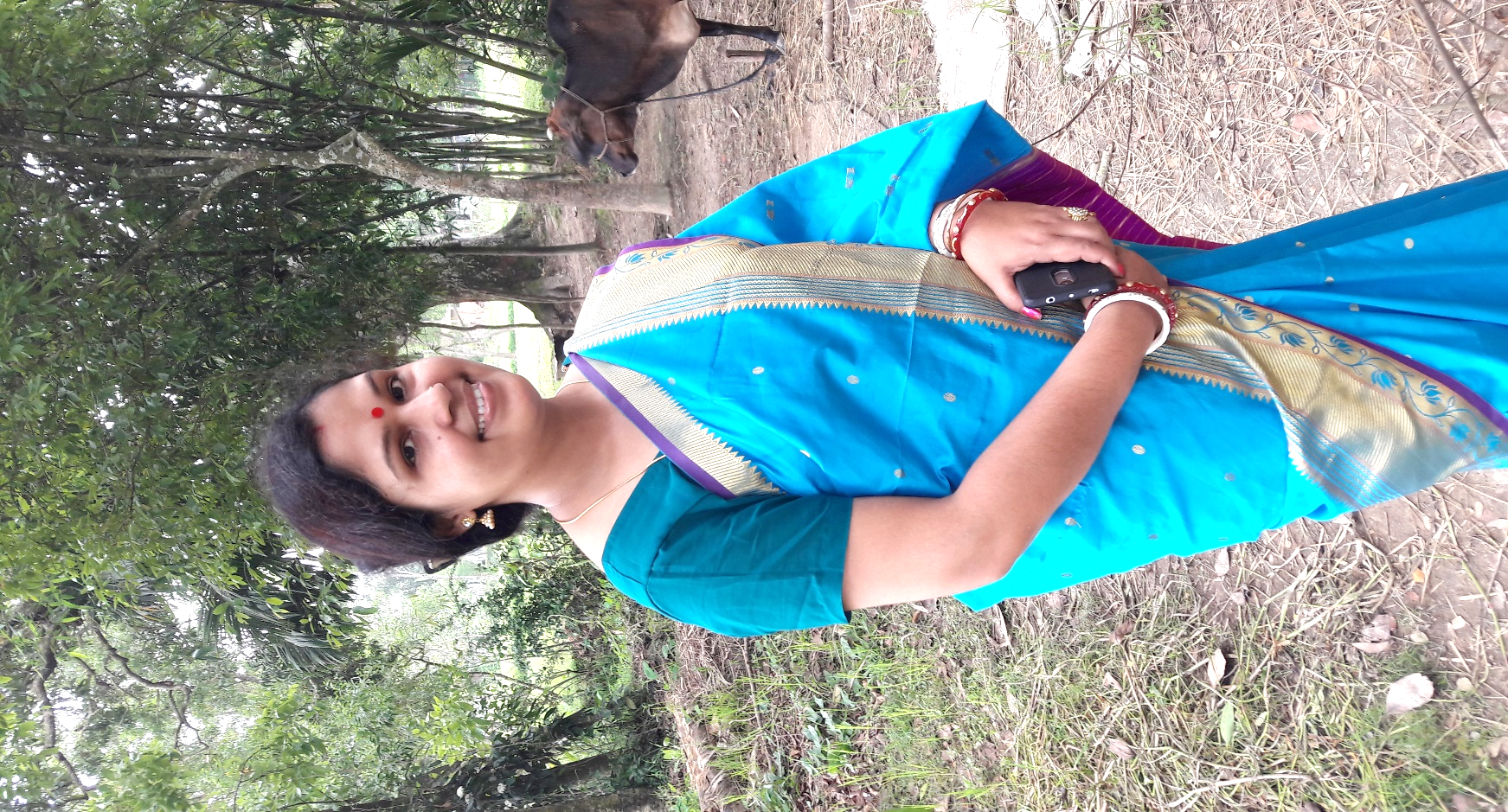 Lipi Sharma
Assistant teacher
Madhobpur GPS
Chhatak,Sunamganj
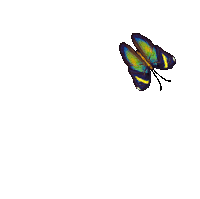 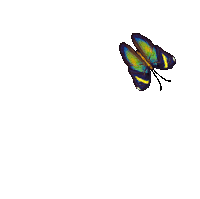 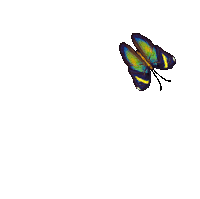 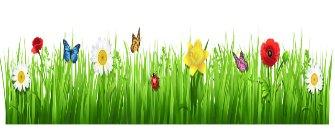 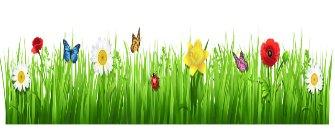 LEASON IDENTITY
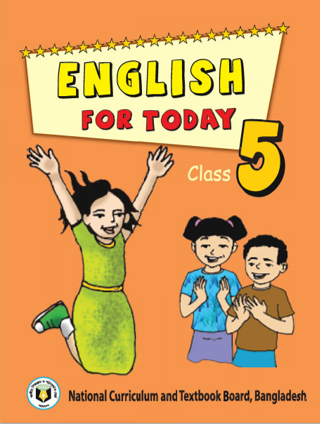 Class: Five
  Subject: English
 Unit:3 Lesson:1-2, Saikat’s family 
Lesson whole :(Saikat Islam ----and lions).
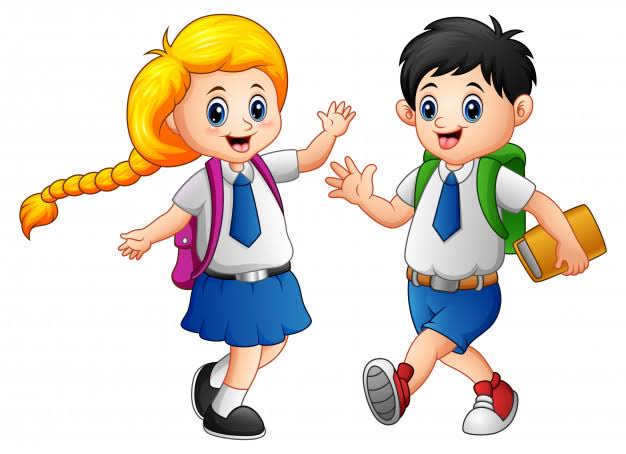 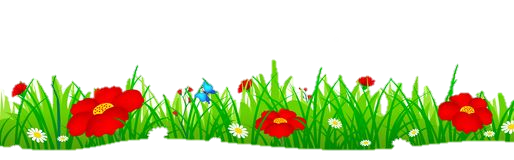 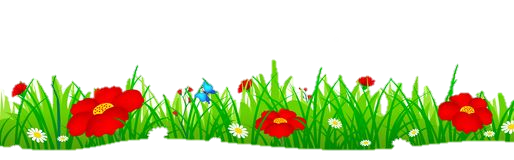 What can you see in the picture?
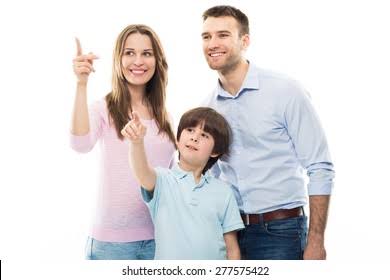 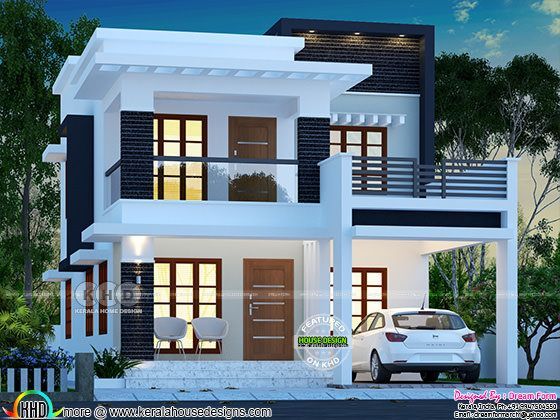 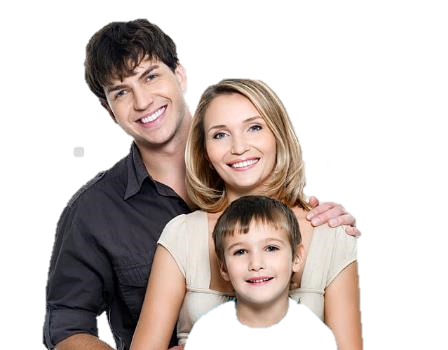 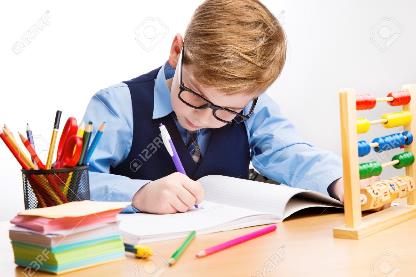 Look at the picture  very carefuly
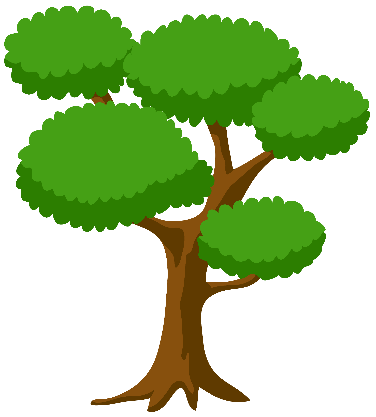 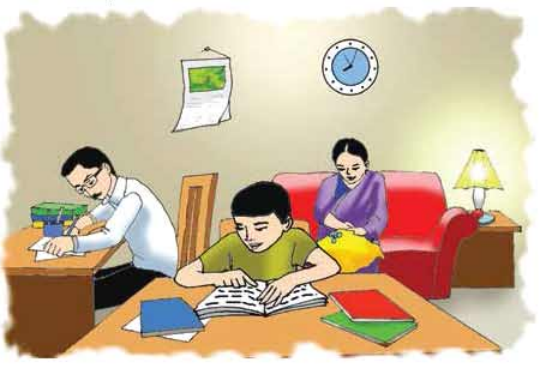 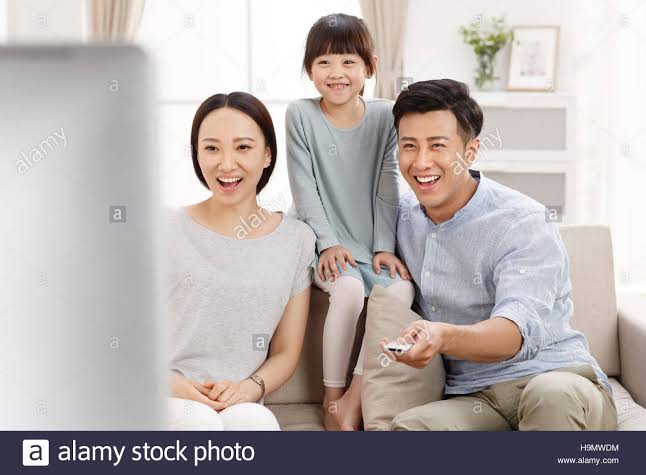 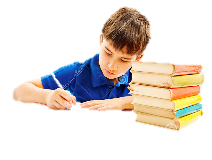 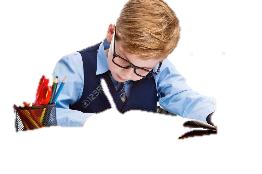 Mother
Son
Father
It’s a family tree
Do you know who they are ?
It’s a family picture
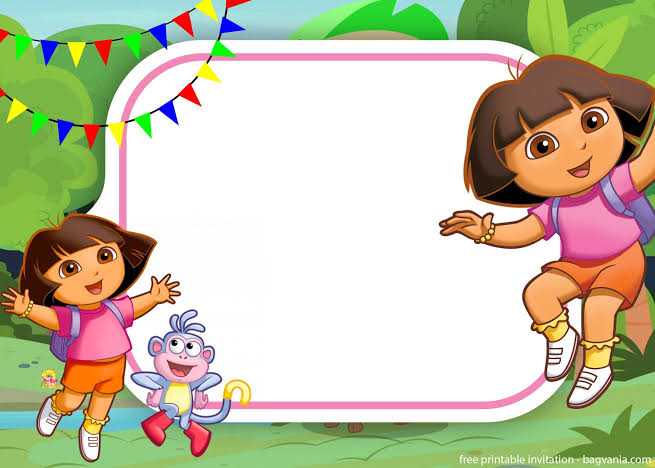 Lesson Declaration
Saikat’s family
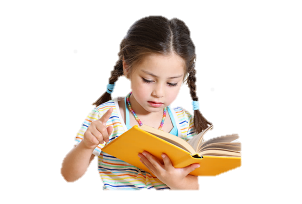 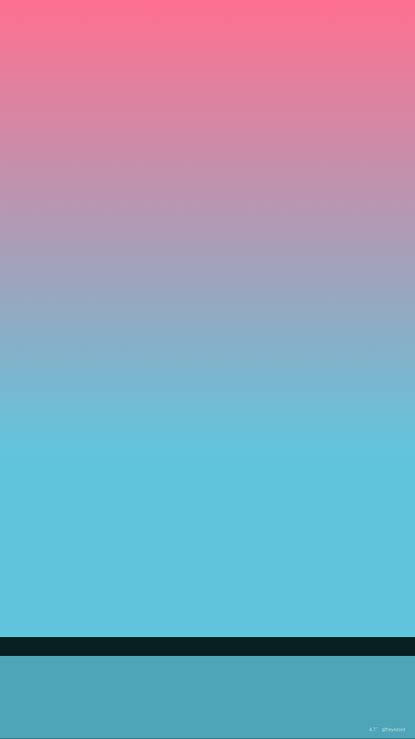 Learning outcomes
Students will be able to-
Listening : 3.2.1  Understand questions about family and friends of students.
Speaking : 1.1.1  say words, phrases and sentences with proper sounds,and stress.
Reading :  1.5.1  read words,phrases and sentences in the text with proper pronunciation,         stress intonation.
Writing :  8.1.1  Make sentences using words and phrases given in the textbook.
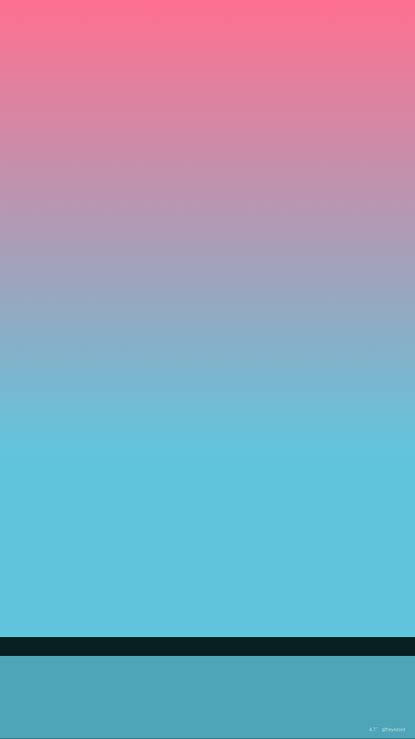 Let’s play a game called word-netting .
Today we will make word net by using the word Family
Tell me some words related to family
Father
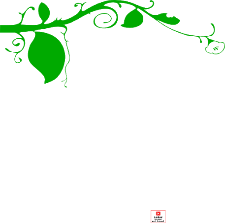 Sister
Mother
Family
Brother
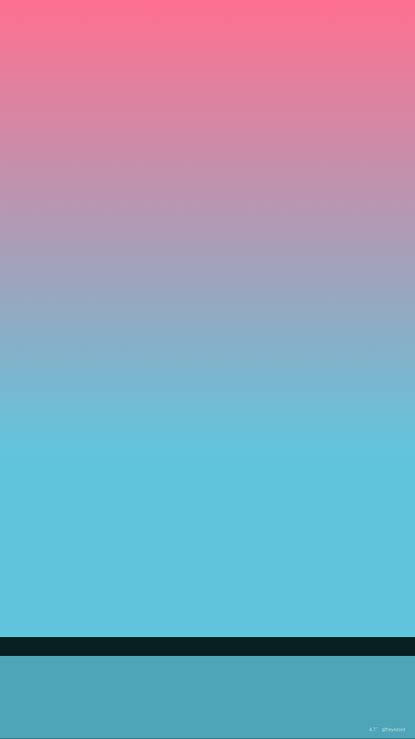 Open at page 10
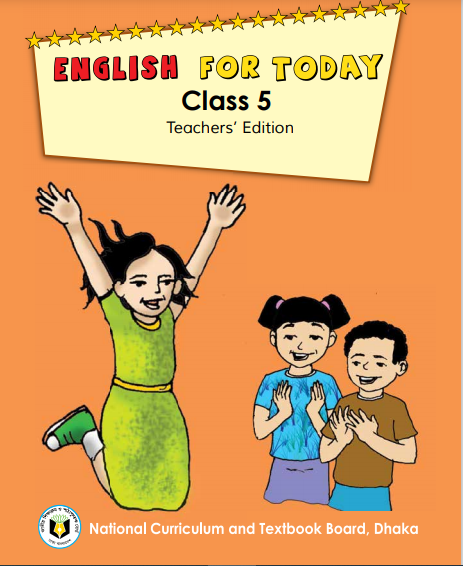 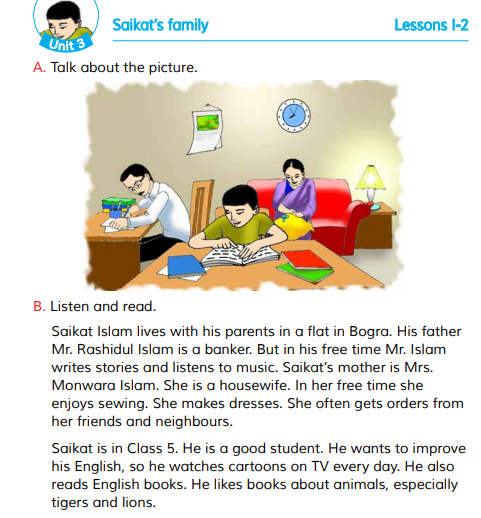 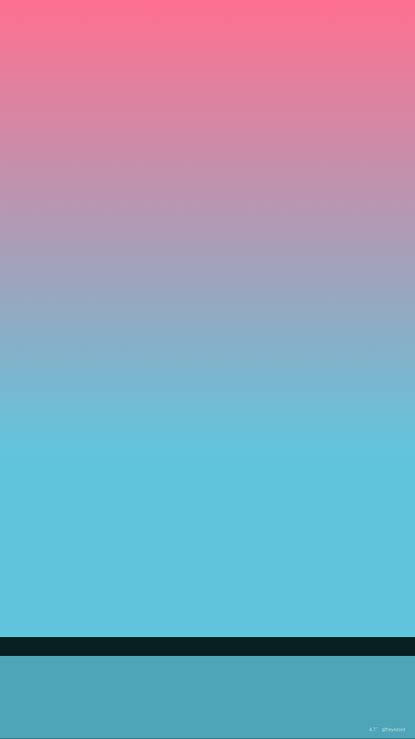 Let’s know the lesson with the picture:
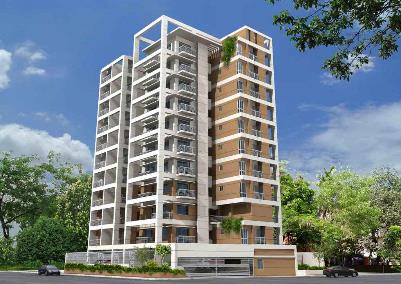 Saikat Islam lives with his parents in a flat in Bogura.
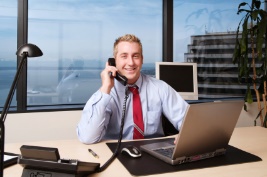 His father Mr. Rashidul Islam is a banker. But in his free time Mr. Islam writes stories and listens to music.
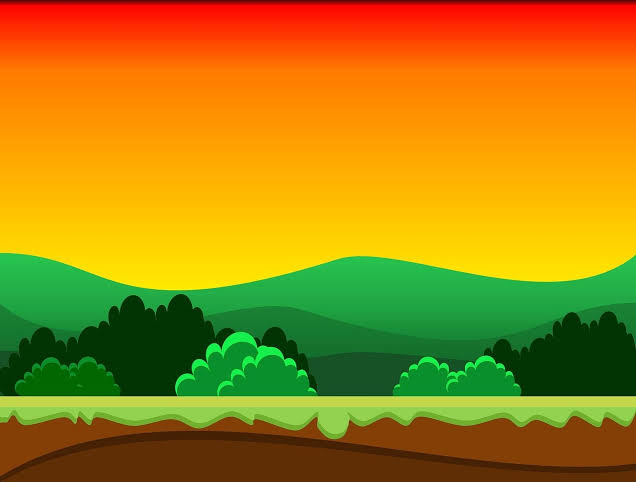 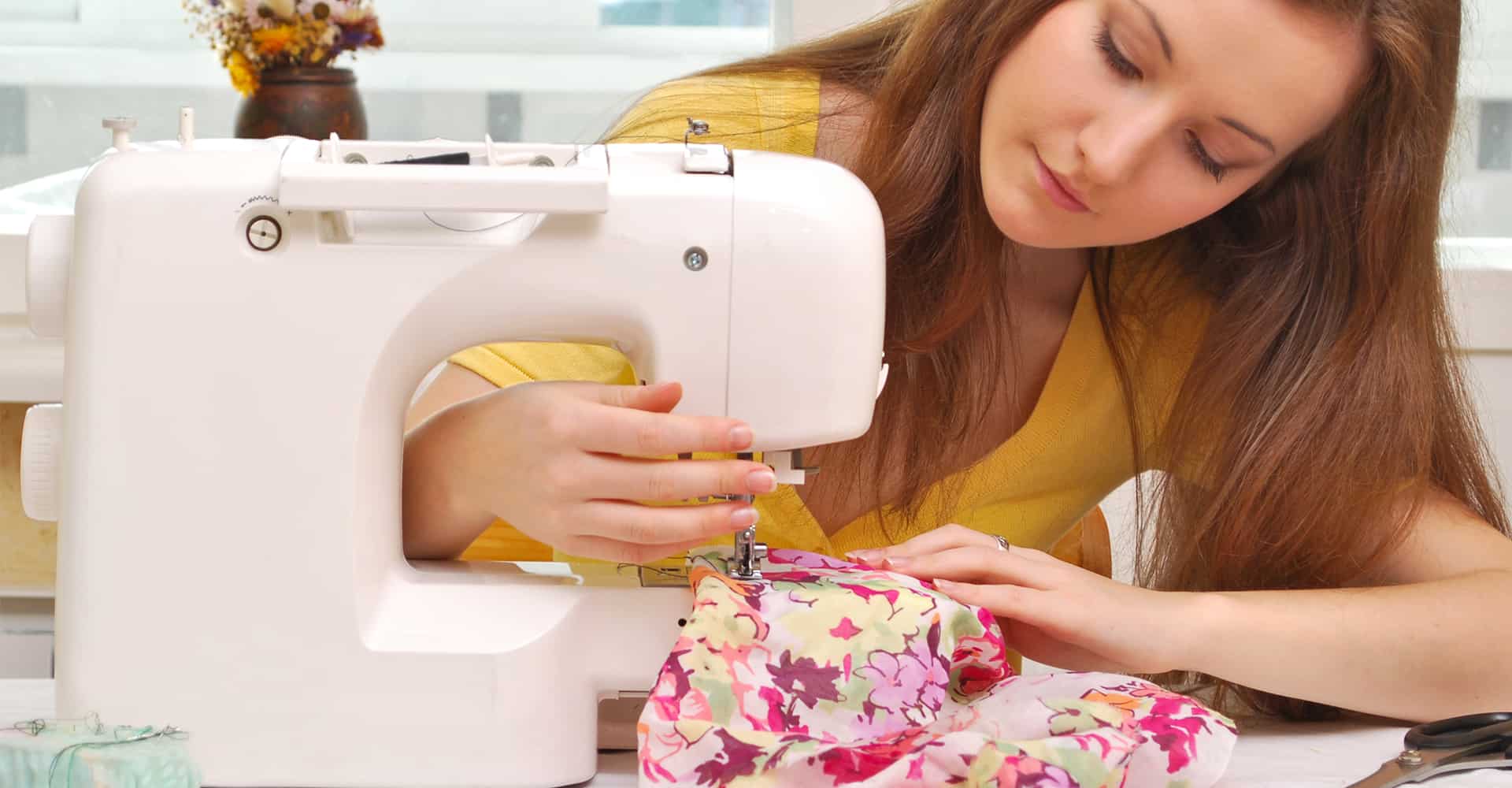 Saikat’s mother is Mrs. Monwara Islam. She is a housewife.
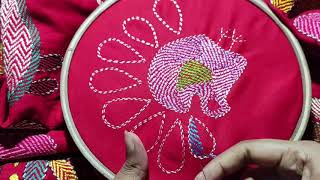 In her free time she enjoys sewing. She makes dresses. She often get orders from her friends and neighbours.
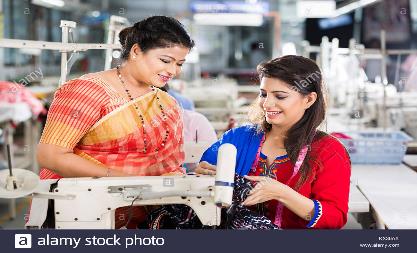 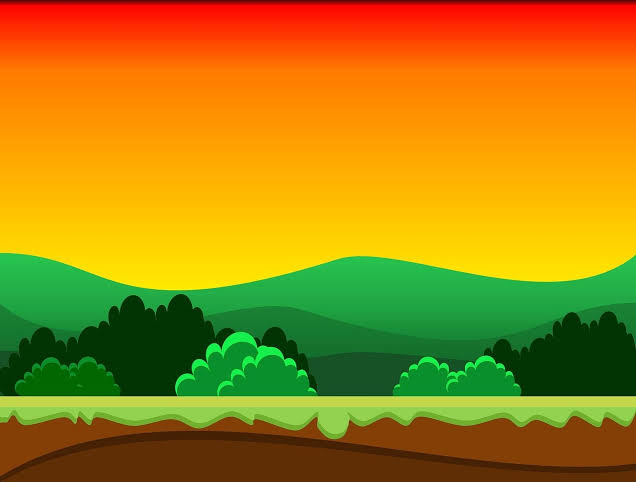 Saikat is in class 5. He is a good student. He wants to improve his English, so he watches cartoons on TV everyday. He also reads English books. He likes books about animals,especially tigers and lions.
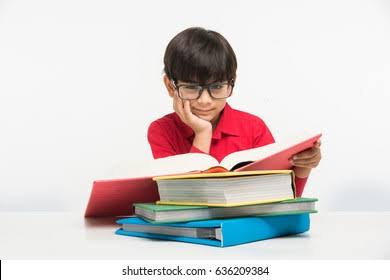 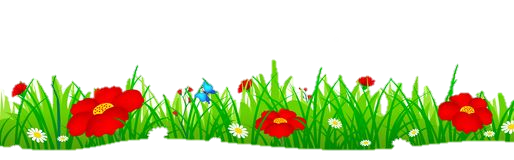 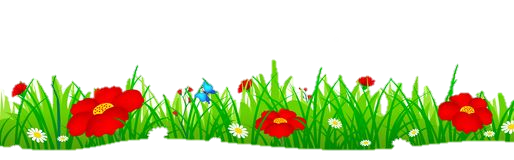 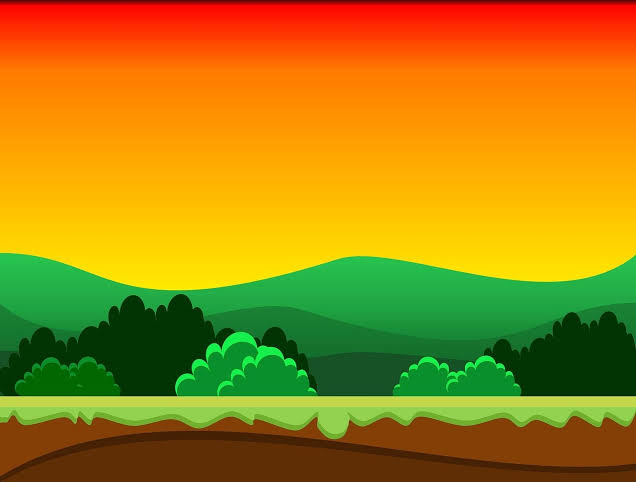 Teacher’s loud reading
Have a look at page 10 of your book:
Listen to me attentively.
Put your finger under the line.
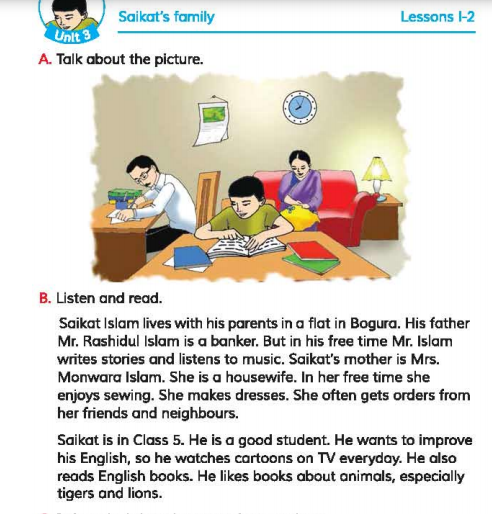 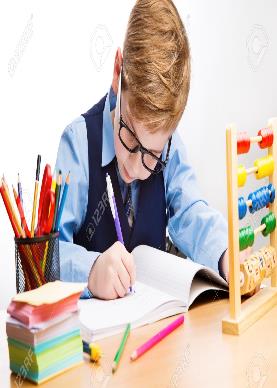 Saikat’s family
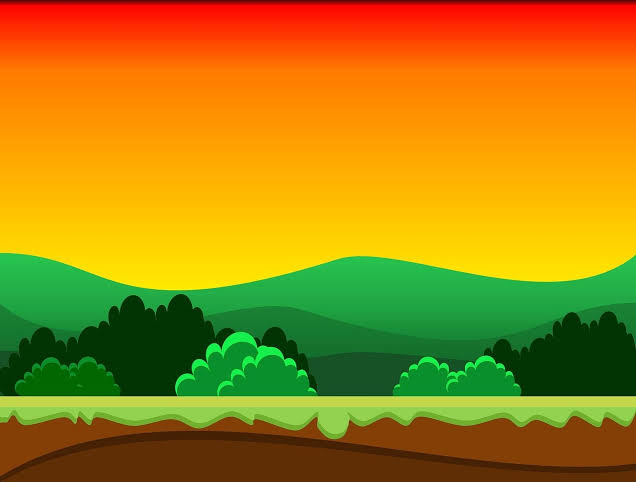 Teaching Vocabularies
Let’s find out new or difficult words:
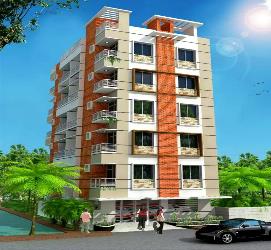 A set of rooms for living which is a part of a larger  building.
Flat
ফ্ল্যাট
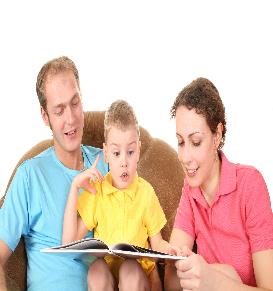 Parents
Father and mother.
বাবা-মা
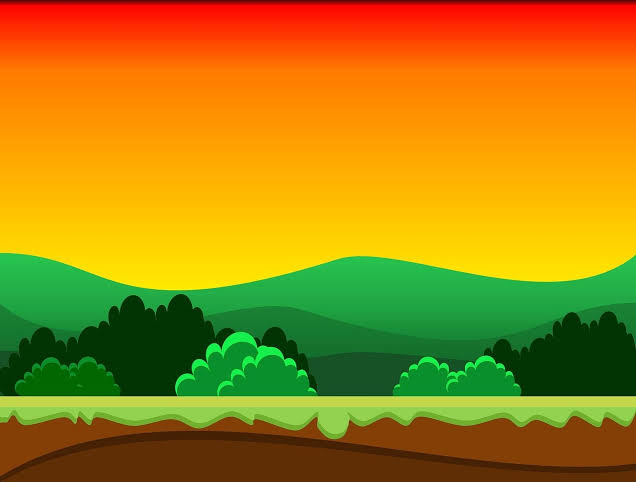 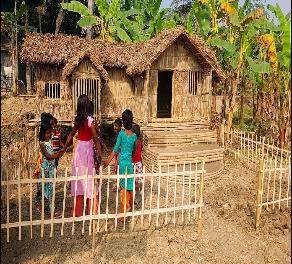 Neighbour
Someone who lives  very near to you.
প্রতিবেশী
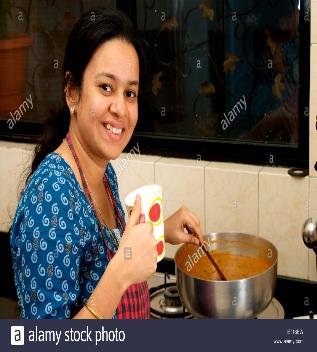 Housewife
A married woman who works in her house.
গৃহিনী
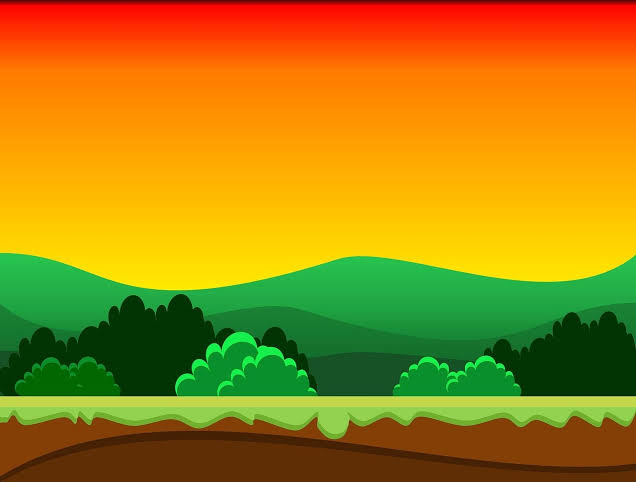 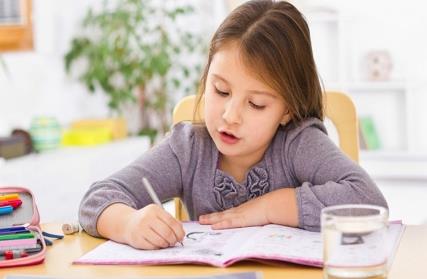 Improve
To get better.
আরো ভালো করা বা হওয়া
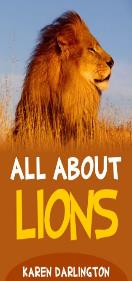 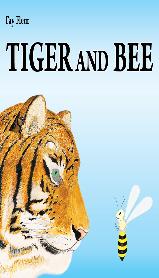 Especially
Particularly
বিশেষভাবে
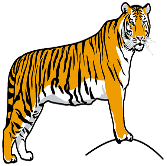 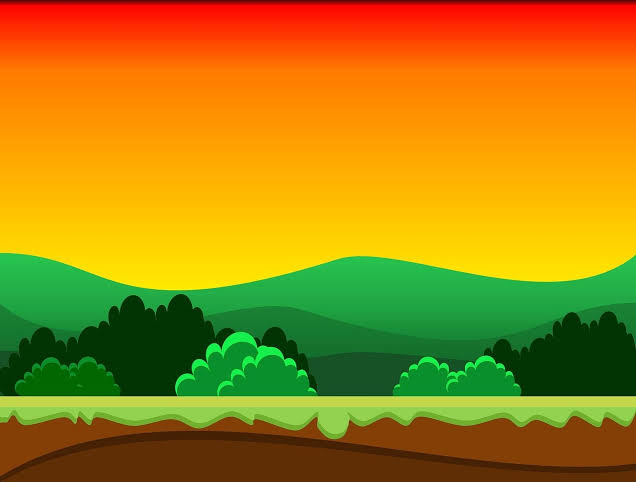 Practice of pronunciation
Neighbour
Flat
Housewife
Practice of pronunciation
Improve
Especially
Parents
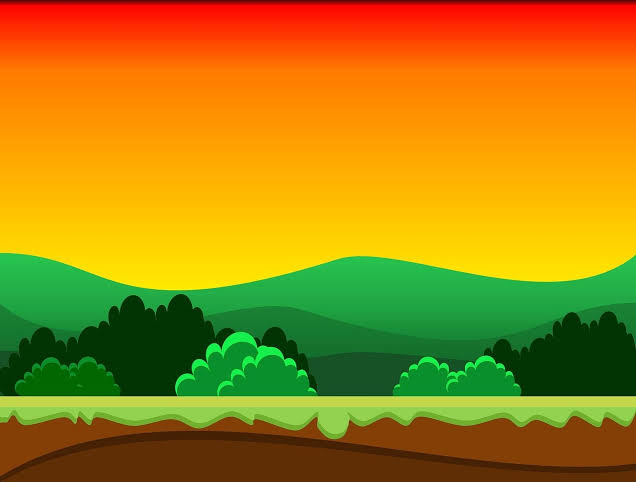 Dear students, open your book at page no 10. Read the text silently.
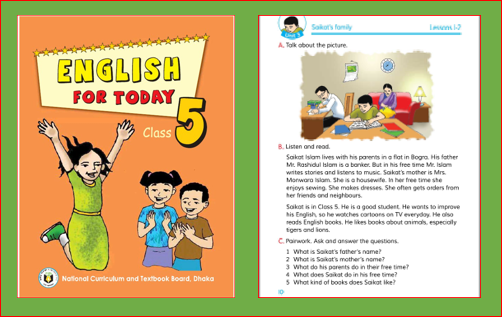 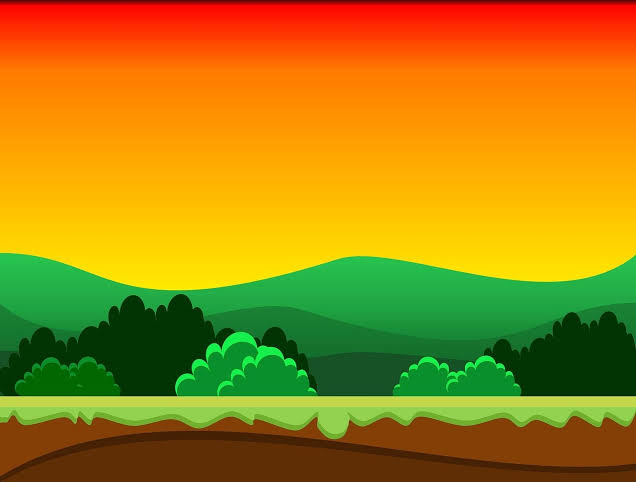 Let’s play A bingo game
Neighbour
Flat
Housewife
New words
Improve
Especially
Parents
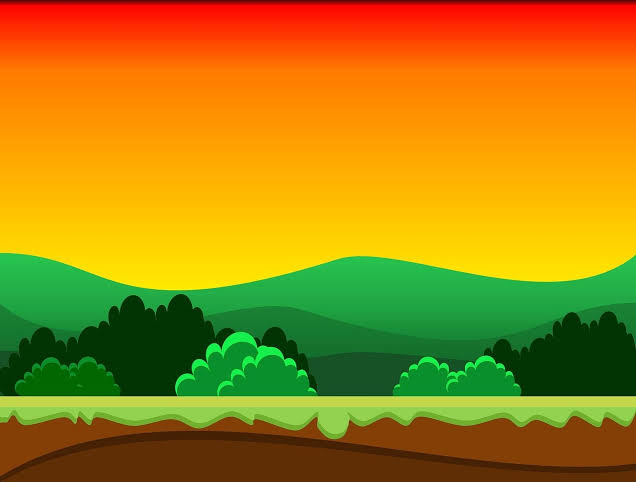 Make sentenec
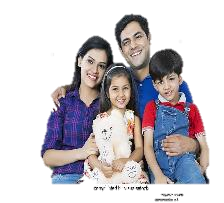 Family
We have a happy family.
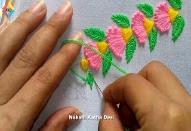 Sew
My mother enjoys sewing.
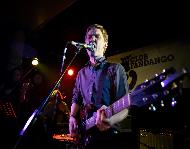 Music
My father likes to listen music.
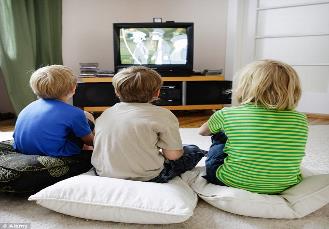 Watch
We like to watch cartoons on TV.
This Photo by Unknown Author is licensed under CC BY-SA
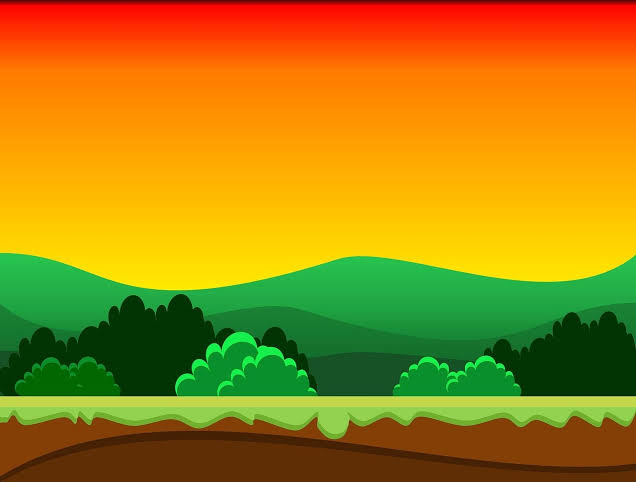 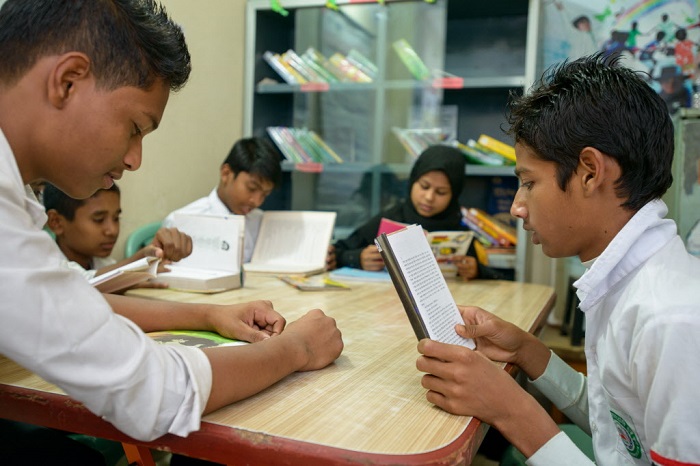 Group work
Group-A
Who is Saikat ?
What is Saikat’s mother’s name ?
Group-B
Group-C
What does Saikat’s father do ?
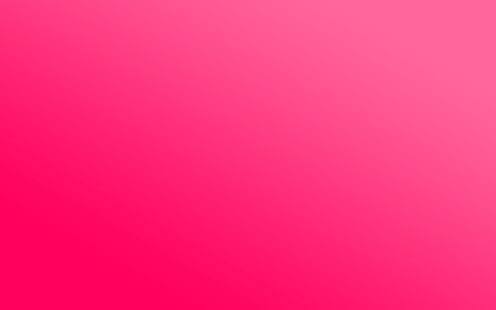 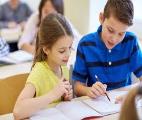 Pair work
Rearrange the words to make a meaningful sentence:
a) saikat, in, is, 5, class
Let’s check:
Saikat is in class 5.
b) a, student, he, good, is
He is a student.
c) English, to, he, his, improve, wants
He wants to improve his English.
d) also, reads, English, he, books
He also reads English books.
e) a, housewife, is, she
He is a housewife.
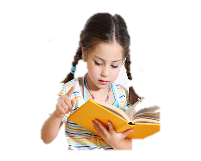 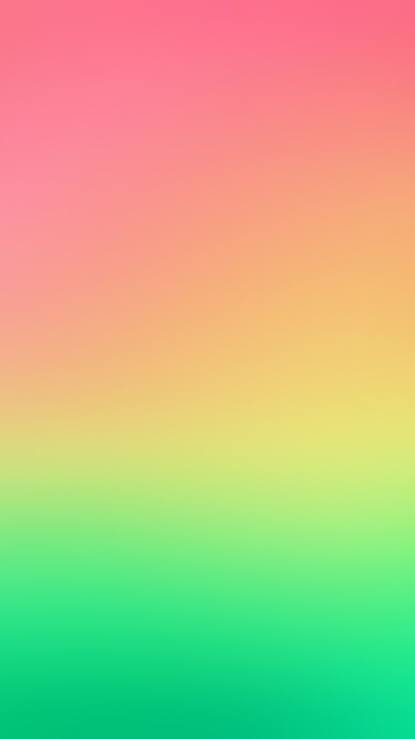 Read the questions and try to answer:
IW
Let’s check:
1. a) Who is Saikat?
Ans. a)  Saikat is a student.
b) Where does Saikat live?
Ans. b)  Saikat lives in a flat.
c) What does Saikat’s father do ?
Ans. c)  Saikat’s father is a banker.
d) What does Saikat’s mother do in her free time?
Ans. d)  Saikat’s mother enjoys sewing in her free time.
e) What kind of books does Saikat like ?
Ans. e)  Saikat likes books about animals, especially tigers and lions.
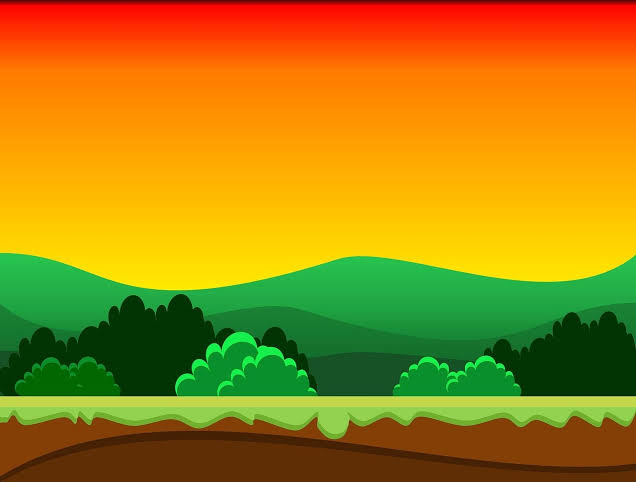 Match the words of column A with the similar meaning of Column B. Two extra meaning are given in column B.
Column A
Column B
a)  Student
i)  the activity of making things made of cloth.
ii)  a woman who looks after her family.
b)  Listen
iii)  pupil.
c)  Sewing
iv)  a description, either true or imaginery.
v)  to teach.
d)  Housewife
vi)  hear attentively.
e)  Story
vii)  Fond of.
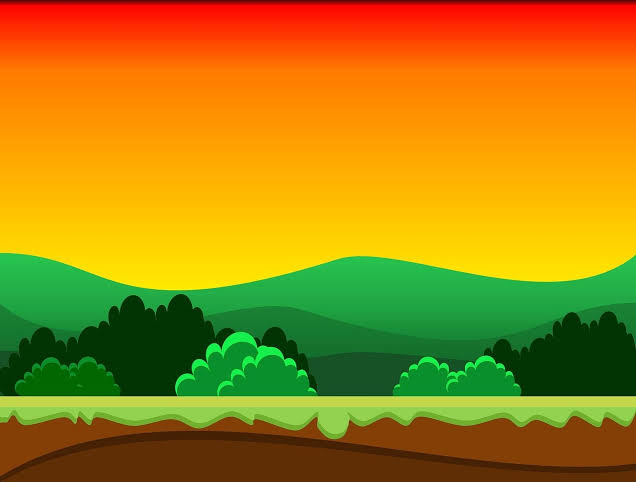 One day one word
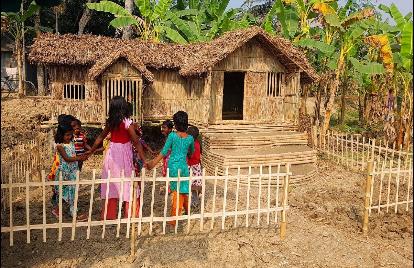 Neighbours
প্রতিবেশী
We love our neighbours
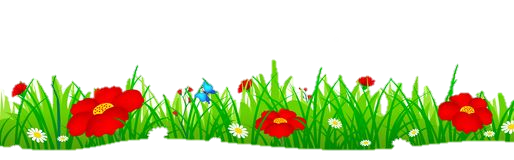 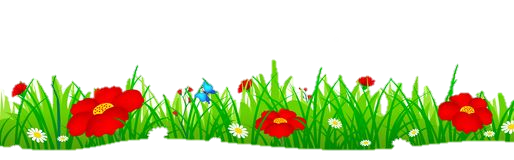 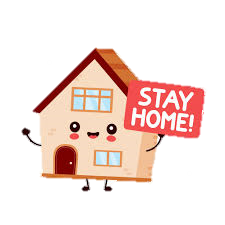 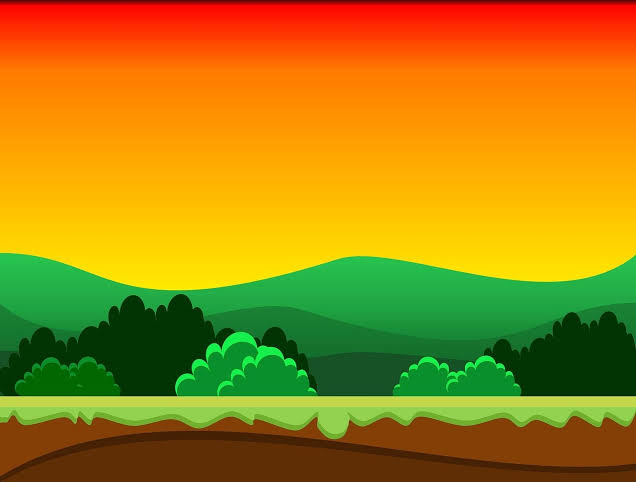 Home work
Write a short composition about your Family.
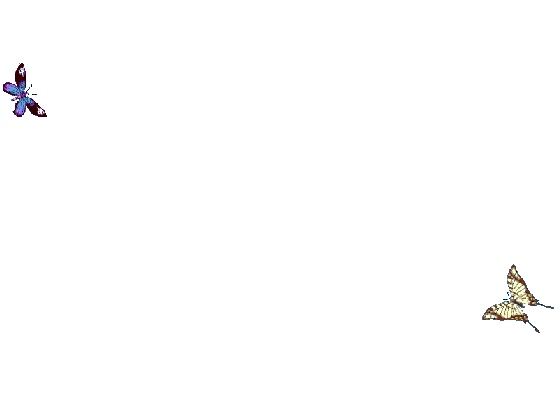 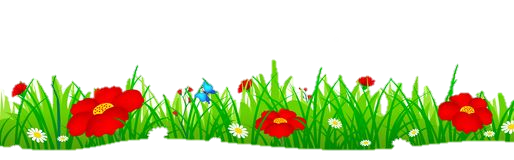 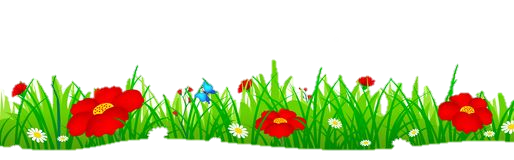 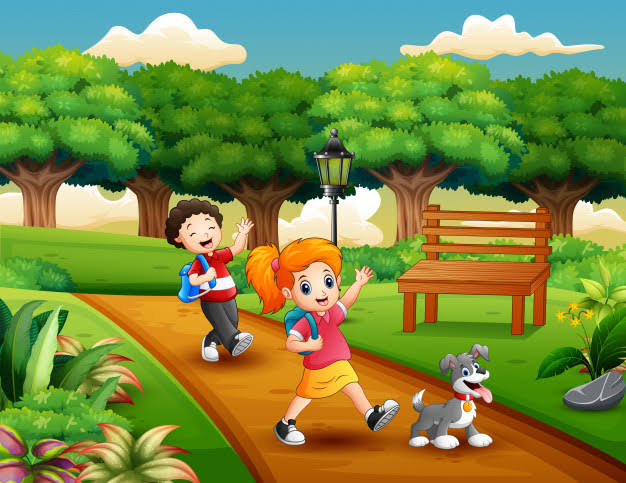 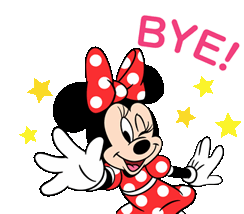 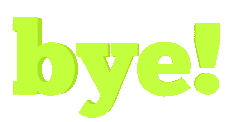